Наша армия
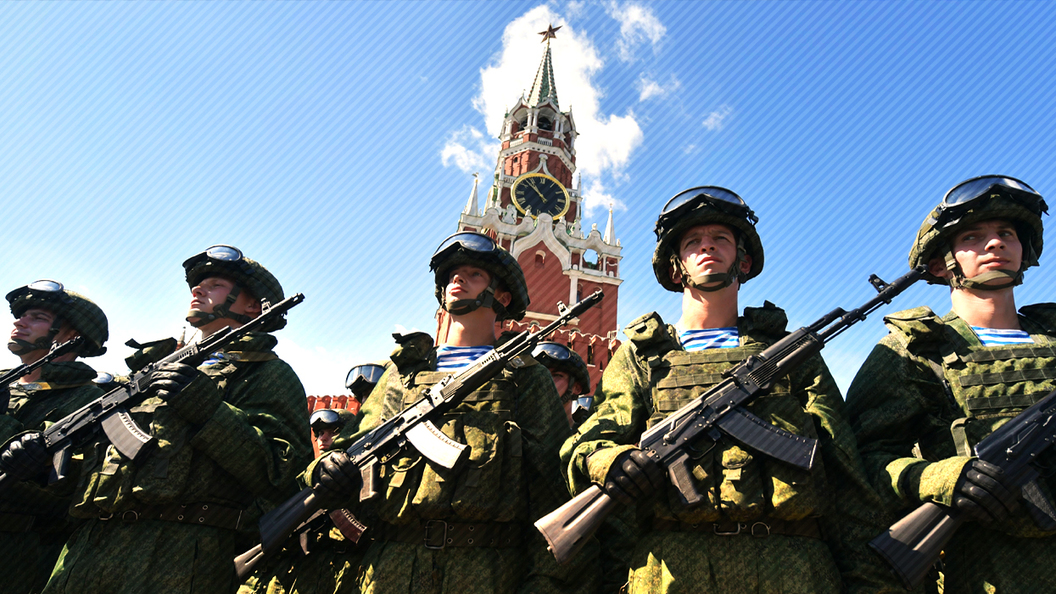 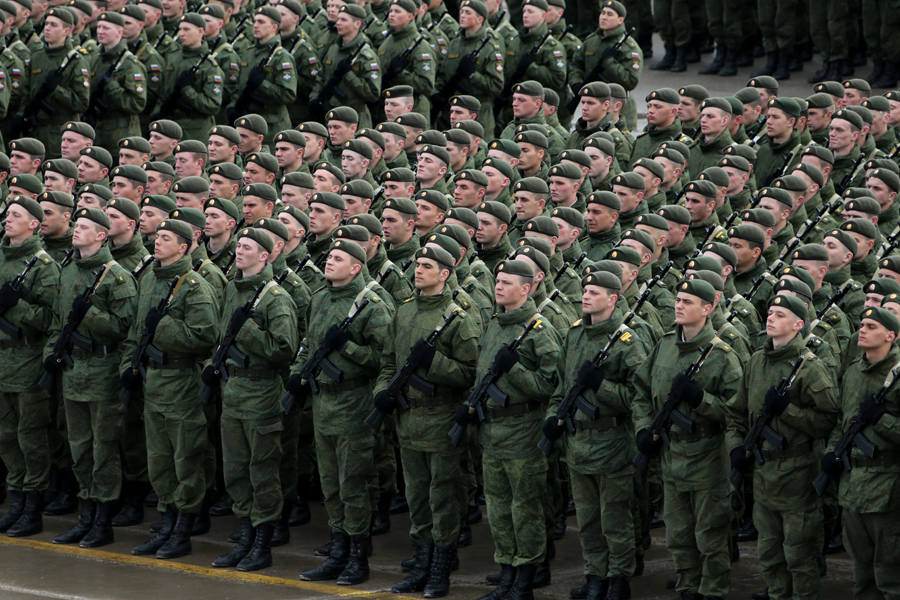 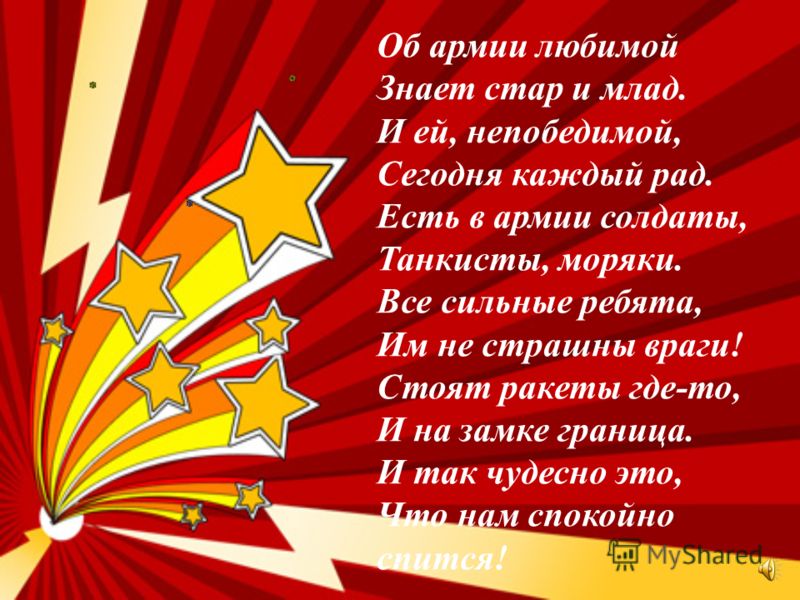 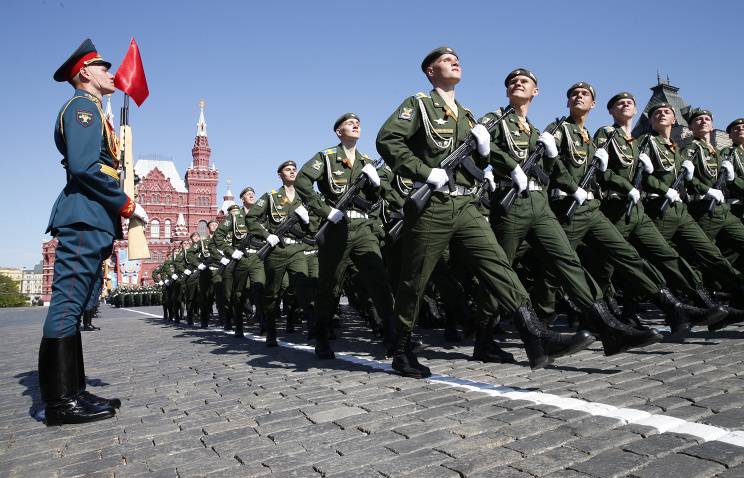 Артиллерист
В бой — с целехонькою пушкой,
Наилучшею подружкой.
Нужен точный глазомер,
Чтобы верный был прицел.
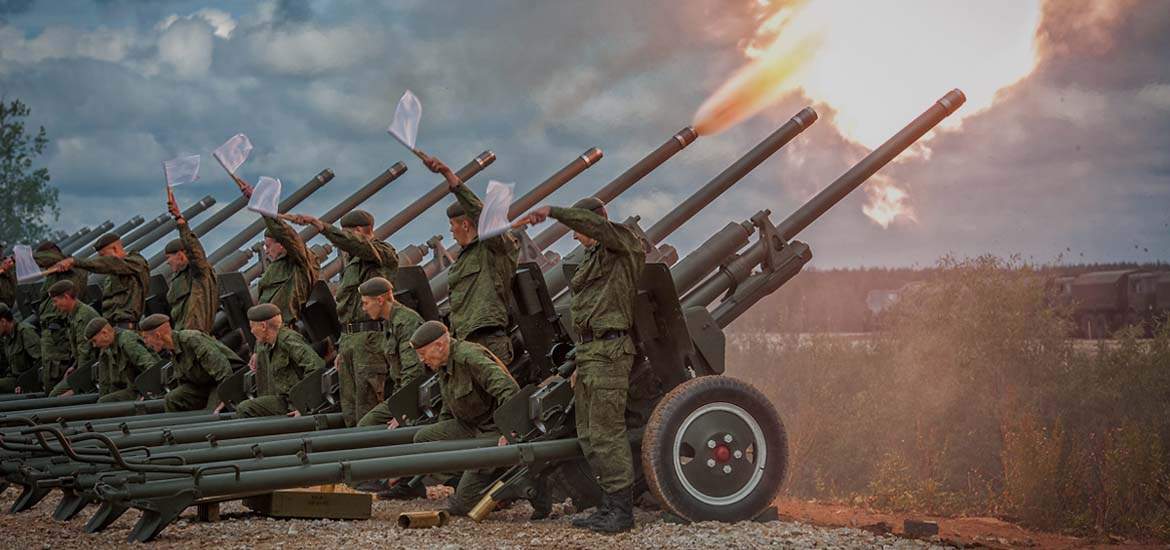 Пограничник
Ночью, в полдень, на рассвете 
Службу он несет в секрете, 
На тропе, на берегу, 
Преграждая путь врагу.
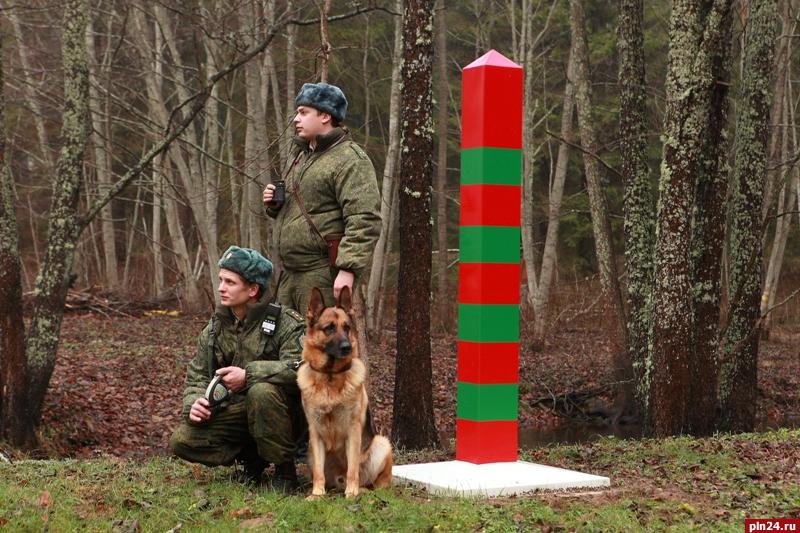 Лётчик
Он поднимает в небеса
Свою стальную птицу.
Он видит горы и леса,
Воздушные границы.
Зачем летит он в вышину?
Чтоб защитить свою страну!
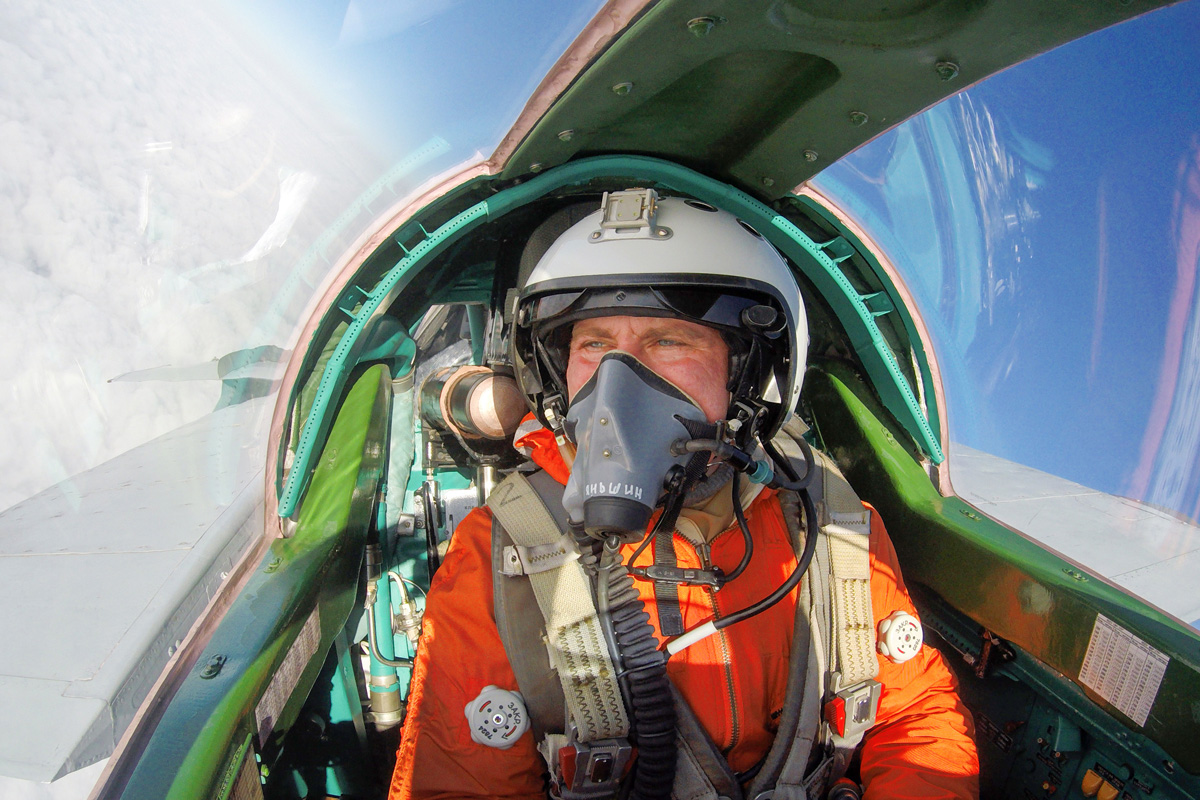 Подводник
В этой форме темно-синей
Защищает он страну,
И в огромной субмарине
Опускается ко дну.
Охраняя океан,
Был в портах десятка стран.
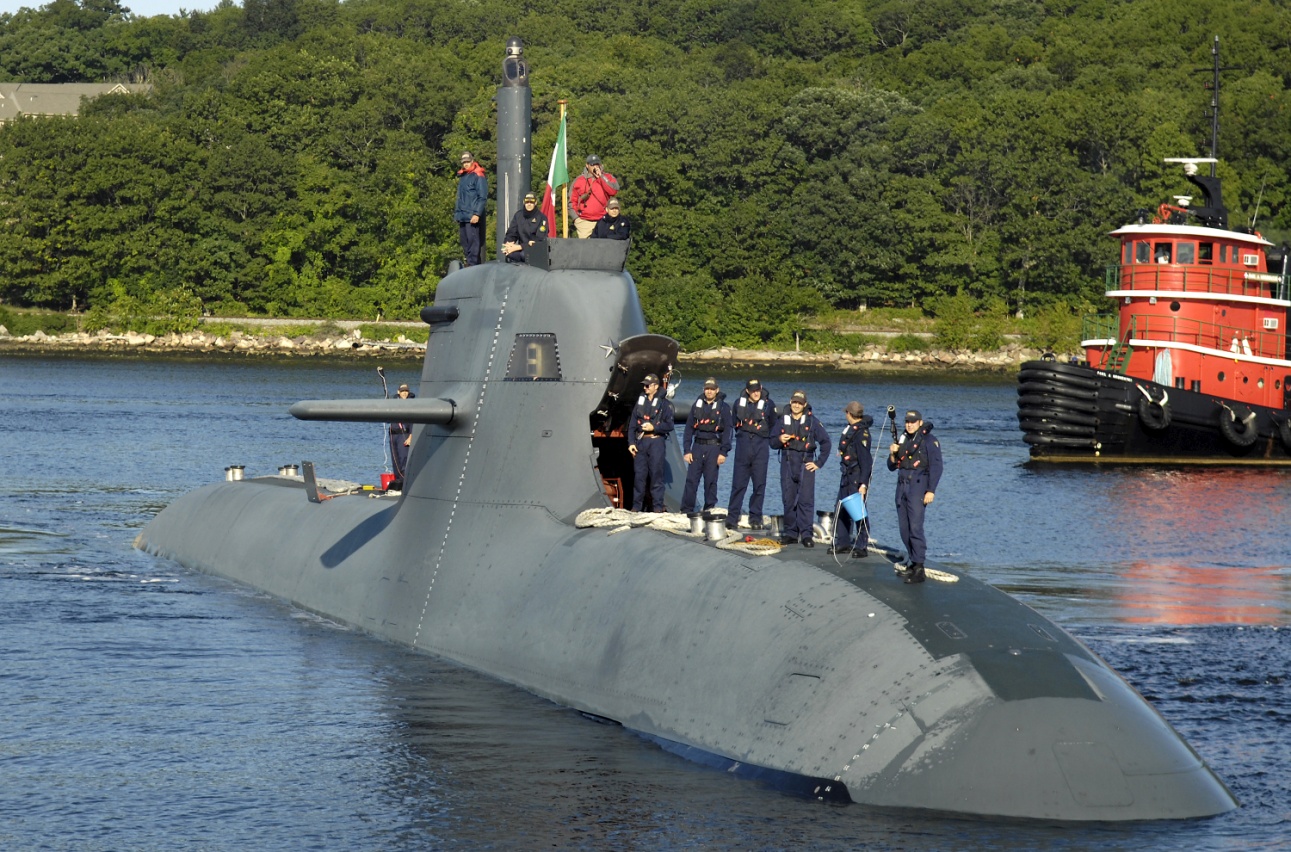 Моряк
Полосатая рубашка,
Вьются ленты за фуражкой.
Он готов с волною спорить,
Ведь его стихия — море.
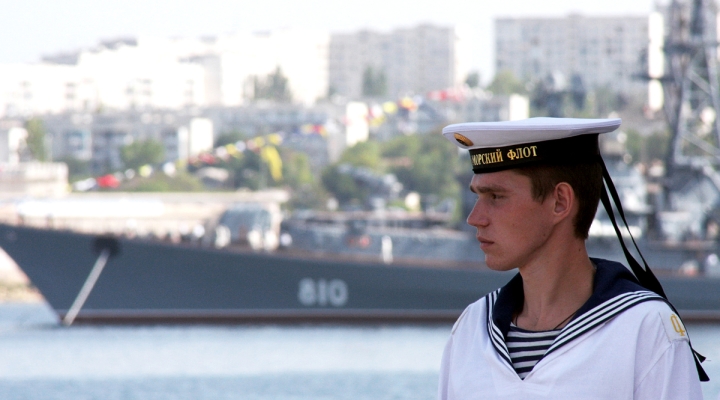 Десантник
Крепкий прочный парашют
За спиной его раскрылся,
И за несколько минут
Он на землю опустился.
Он пройдет и лес, и брод,
Но противника найдет.
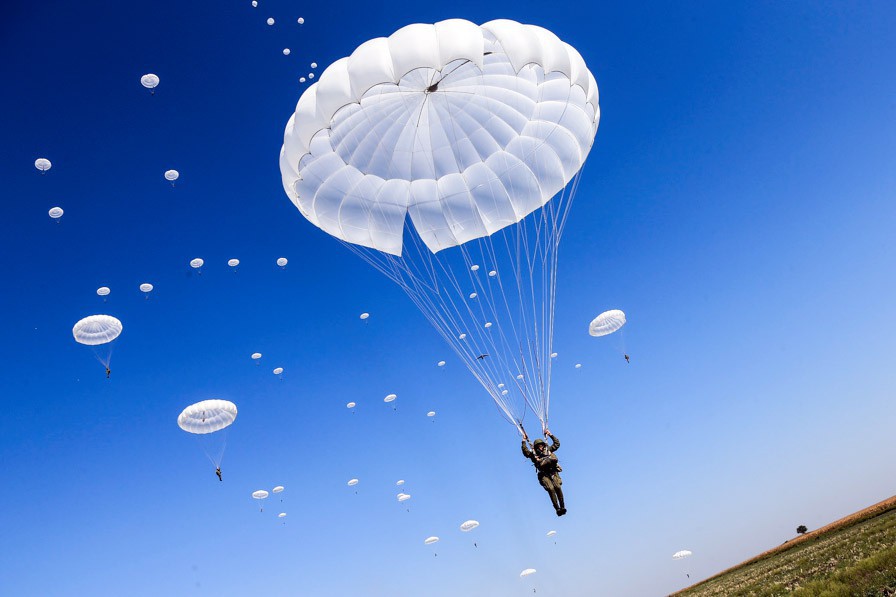 Танкист
Я на «тракторе» служу,
Только так, я вам скажу:
«Ведь прежде чем пахать мне пашню,
Я разверну сначала башню».
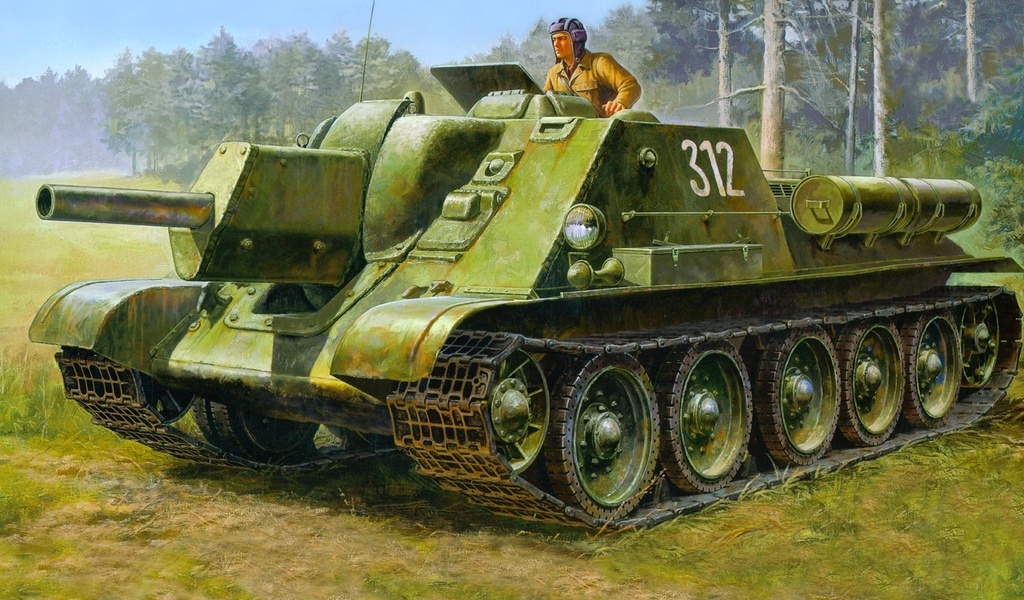 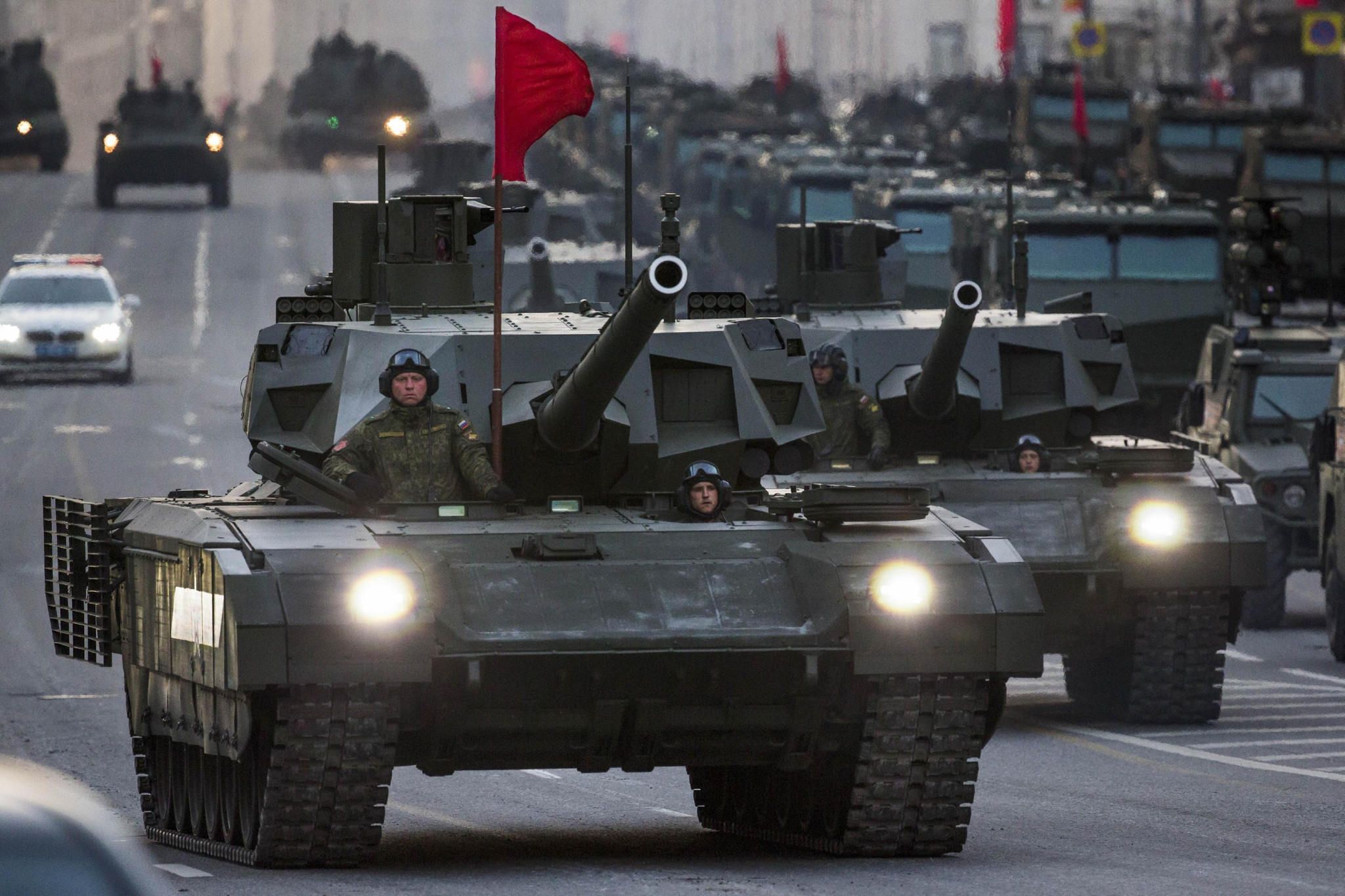 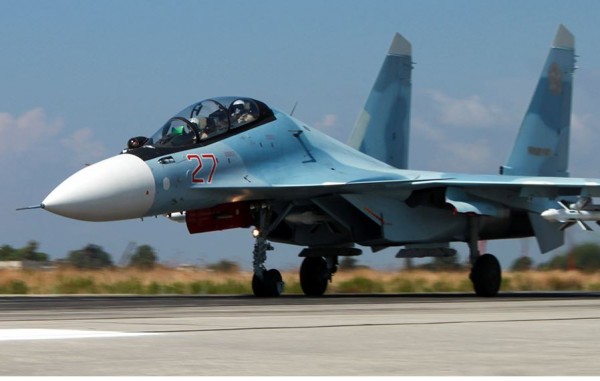 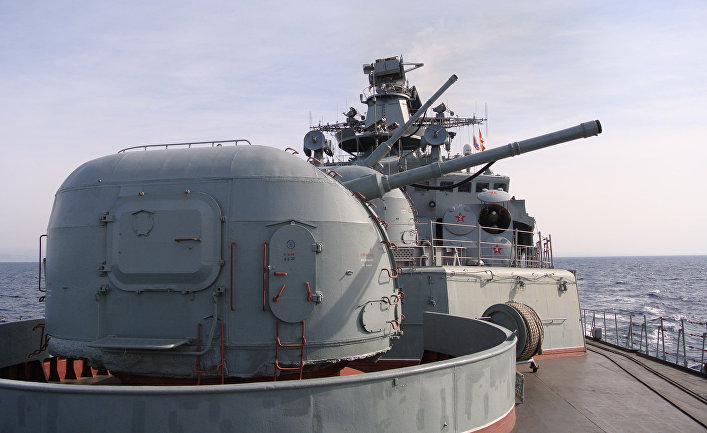 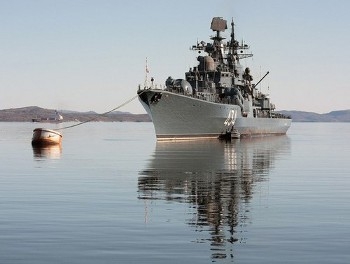 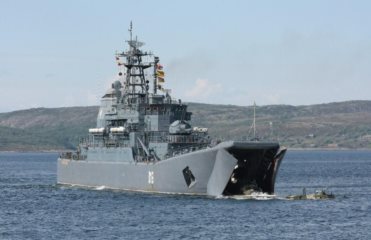 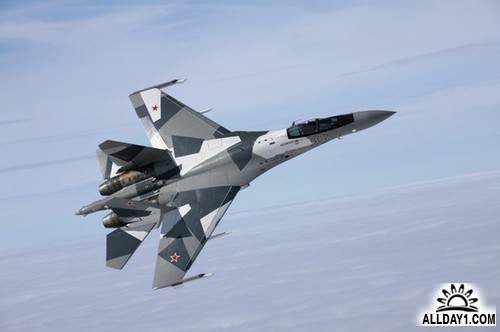 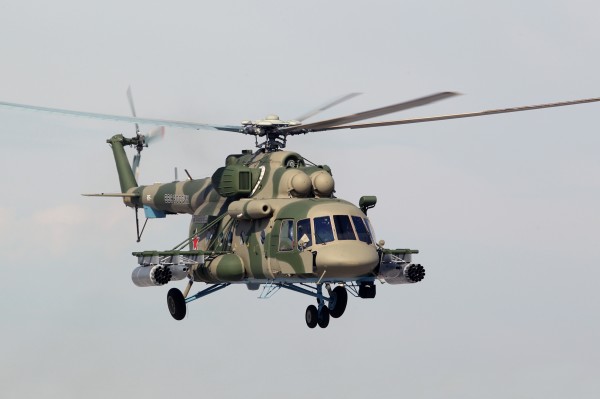 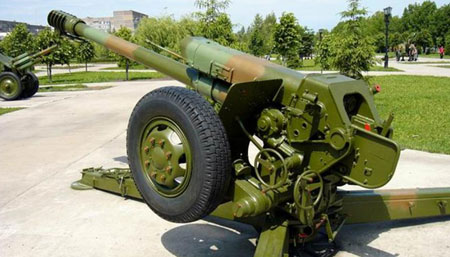 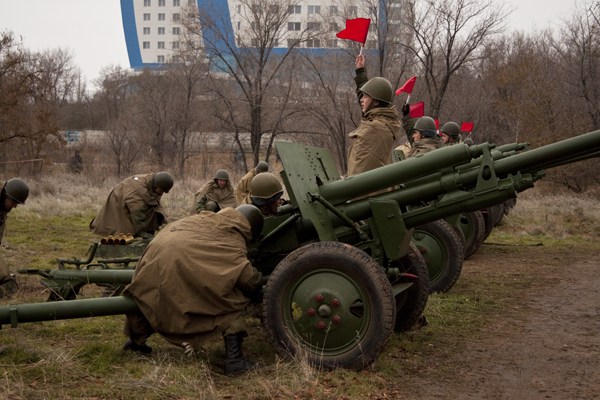 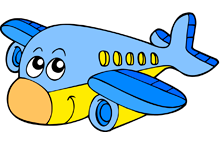 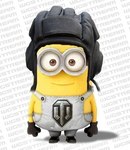 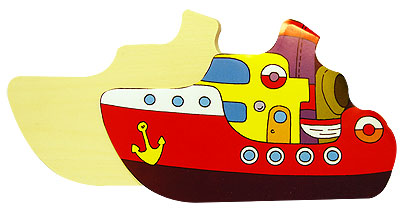 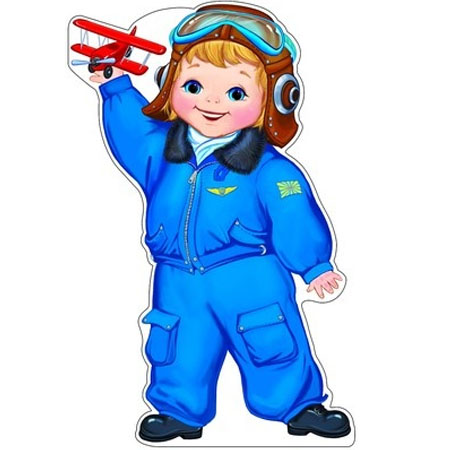 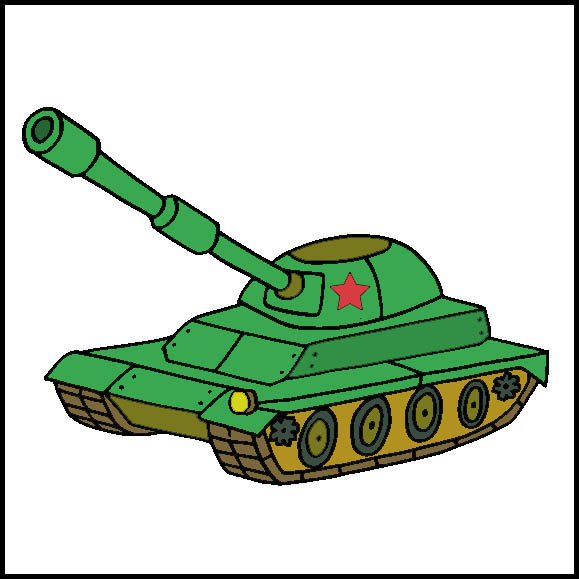 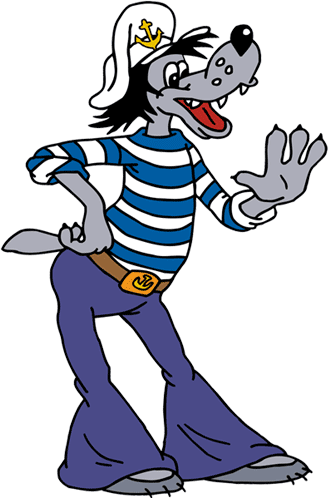 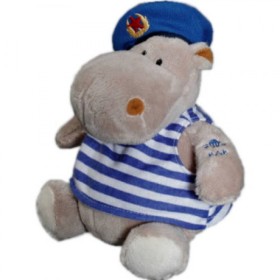 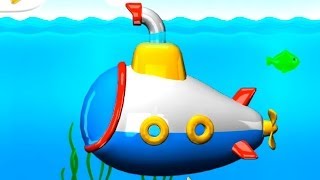 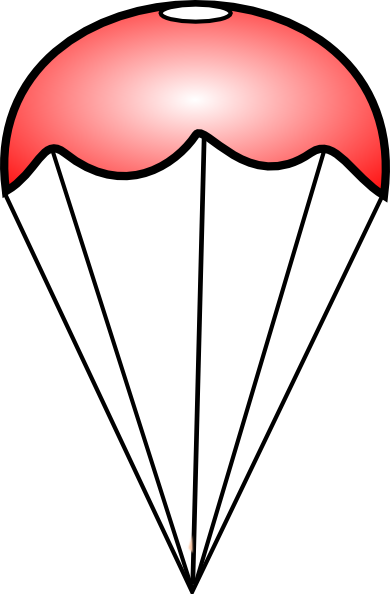 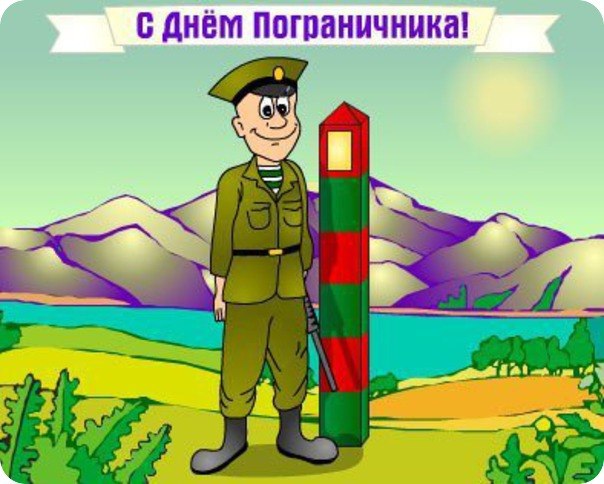 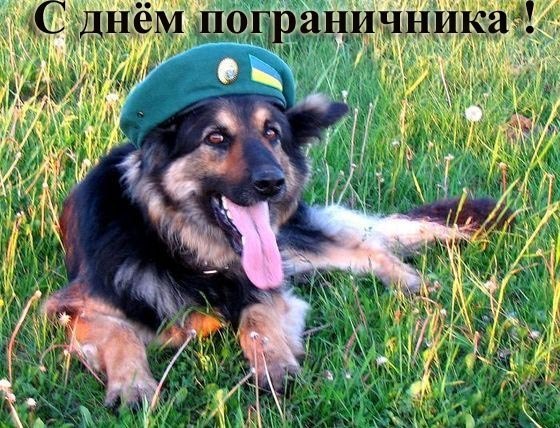 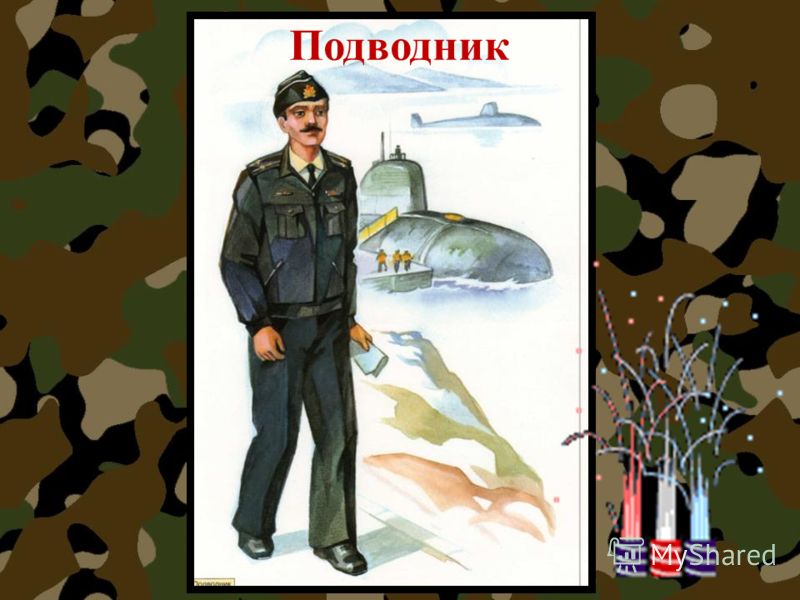 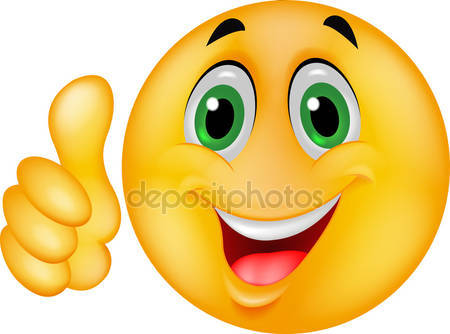